সবাইকে ফুলেল শুভেচ্ছা
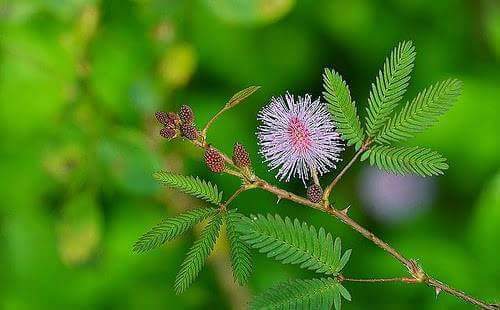 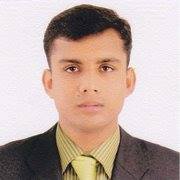 শিক্ষক পরিচিতি
নাম: আবদুল্লাহ আল মামুন
পদবি: সহকারী শিক্ষক
বিদ্যালয়ের নাম: নৈরাজপুর সরকারি প্রাথমিক বিদ্যালয়
ফেনী সদর, ফেনী ।
শ্রেনী: ৫ম
বিষয়: বাংলাদেশ ও বিশ্বপরিচয়
পাঠ: ১  (  বাংলাদেশের ঐতিহাসিক স্থান ও নিদর্শন )
পাঠ্যাংশ : মহাস্থানগড় ও উয়ারিবটেশ্বর
শিখনফল
১৫,২.১ : বাংলাদেশের কয়েকটি ঐতিহাসিক নিদর্শন সম্পর্কে বলতে পারবে ।
১৫,২.২ : এসব ঐতিহ্যের সাথে সংশ্লিষ্ট  সময় ও যুগ সম্পর্কে বলতে পারবে ।
১৫.২.৩ : এসব ঐতিহ্যের প্রতি শ্রদ্ধাশীল  হবে ।
১৫.২.৪ : ঐতিহাসিক নিদর্শনগুলো  সংরক্ষণ করবে ।
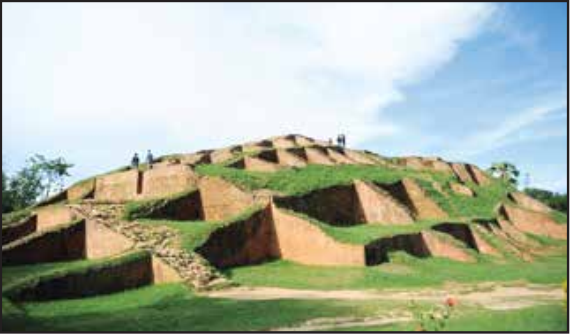 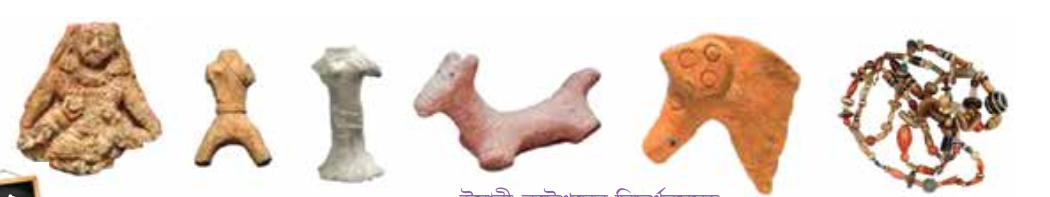 শিক্ষার্থীরা তোমরা কি বাংলাদেশের কোন ঐতিহাসিক নিদর্শন দেখেছ ?
বাংলাদেশের ঐতিহাসিক স্থান ও নিদর্শন
মহাস্থানগড় ও উয়ারীবটেশ্বর
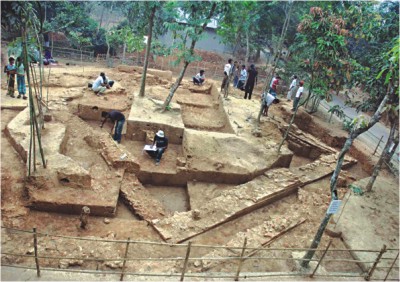 বলতো এটি কোন জায়গা ?
এটি হল উয়ারী বটেশ্বরী ।
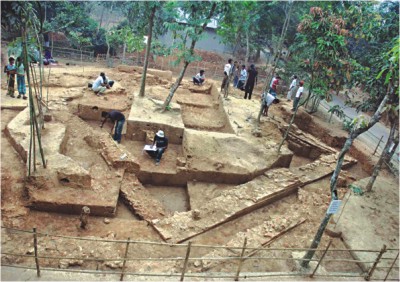 এটি কোন গ্রামে অবস্থিত ?
নরসিংদী জেলায় উয়ারি ও
 বটেশ্বর নামক দুটি গ্রাম
 আছে ।
সেখানে এটি অবস্থিত ।
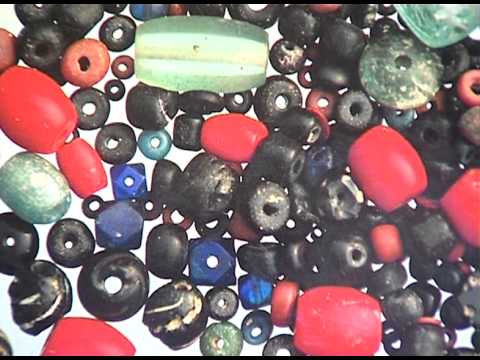 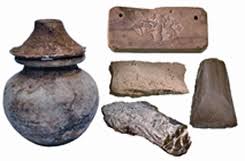 কোন সময়ে মৌর্য আমলের নিদর্শন পাওয়া গেছে ?
খ্রীষ্টপূর্ব ৪৫০ অব্দের মৌর্য আমলের নিদর্শন পাওয়া গেছে ।
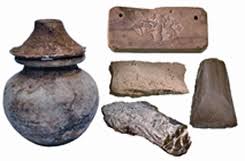 ছবিতে এগুলো কি দেখতে পাচ্ছ ?
এগুলো হল মৌর্য আমলের প্রাচীন নিদর্শন ।
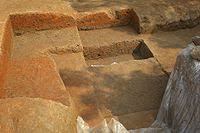 প্রাচীন নগর সভ্যতার নিদর্শন স্বরুপ প্রাচীন রাস্তাঘাট ও পাওয়া গেছে ।
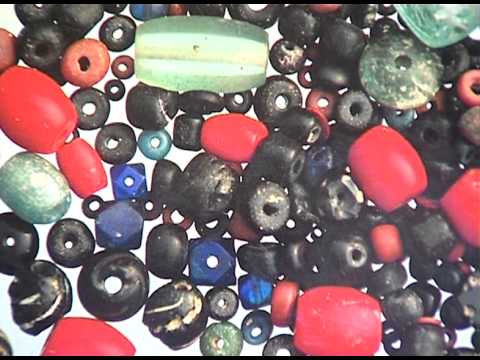 এখানে প্রাপ্ত নিদর্শনের মধ্যে রয়েছে রৌপ্য মুদ্রা ,হাতিয়ার , পাথরের পুঁতি ইত্যাদি ।
দলীয় কাজ
নরসিংদী জেলার                  গ্রামে মৌর্য  আমলের
নিদর্শন পাওয়া গেছে ?
ঢাকা
সময়ে মৌর্য আমলের________ নিদর্শন পাওয়া গেছে ?
সভ্যতা সমুদ্র_______ বাণিজ্যের সাথে সম্পর্কিত ।
জোড়ায় কাজ
উয়ারি বটেশ্বরীতে প্রাপ্ত নিদর্শনগুলো  বর্ণনা কর ?
মহাস্থানগড়ে যেসব নিদর্শন পাওয়া গেছেতা বর্ণনা
কর ?
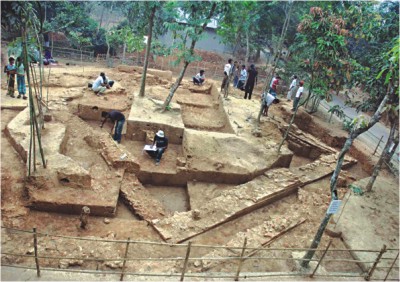 প্রত্নতাত্বিক নিদর্শন
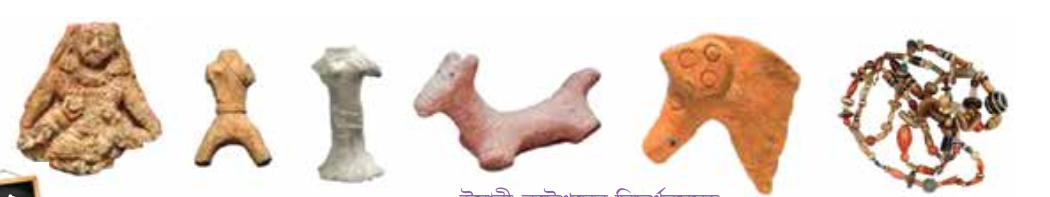 মহাস্থানগড়
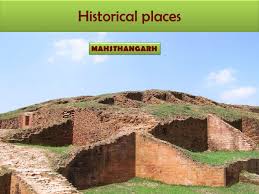 বাটখারা
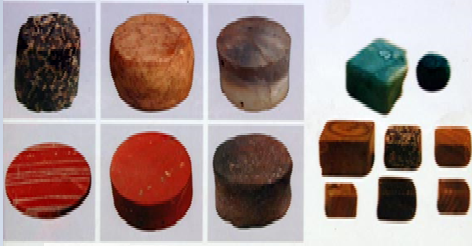 উয়ারী বটেশ্বরী
পাঠের সারসংক্ষেপ ঃ
নরসিংদী জেলায় উয়ারি ও বটেশ্বর নামক দুটি গ্রাম আছে ।
এই দুটো গ্রামে খ্রীষ্টপূর্ব ৪৫০ অব্দের মৌর্যআমলের নিদর্শন পাওয়া গেছে ।
মহাস্থানগড় বগুরা শহর থেকে প্রায় ১৩ কিলোমিটার দূরে
 করতোয়া নদীর  তীরে  অবস্থিত ।
মৌর্য আমলে এই স্থানটি পুণ্ড্রনগর নামে পারিচিত ছিল ।
পাঠ্যপুস্তক পঠন
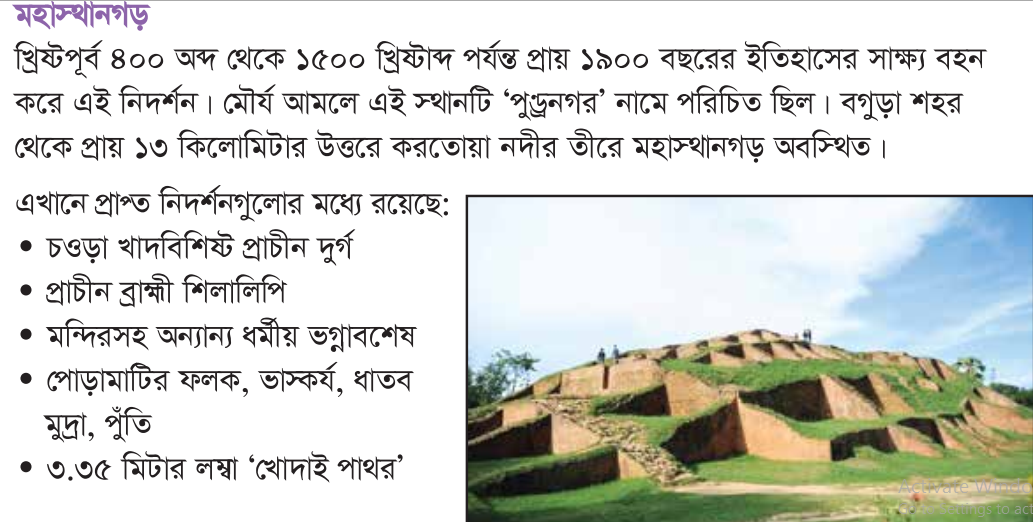 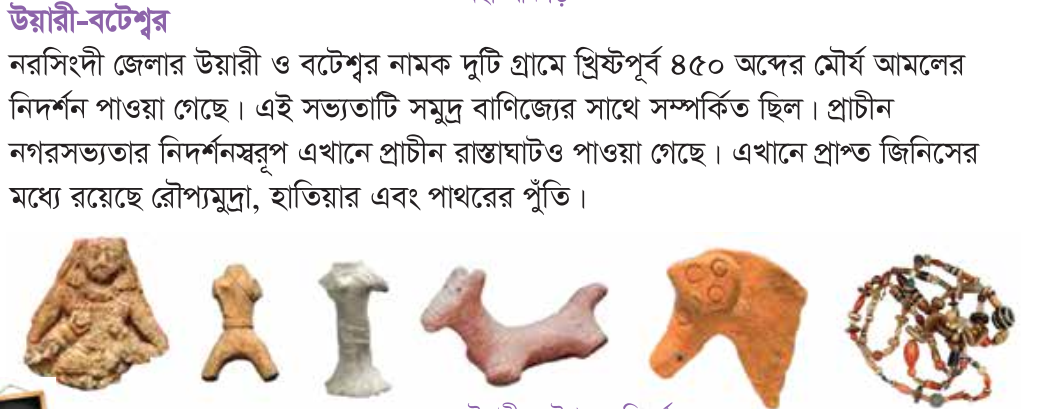 এখন আমরা এই ঐতিহাসিক নিদর্শন এর প্রয়োজনিয়তা সম্পর্কে জানবো । এই নিদর্শন রক্ষার জন্য আমাদের করণীয় কি তা সম্পর্কে আমরা সবাই আলোচনা করব ।
মূল্যায়ন
প্রাচীন নিদর্শনগুলো রক্ষা করা প্রয়োজন কেন ?
জাদুঘরে সংরক্ষিত নিদর্শনগুলো থেকে আমরা কি জানতে পারি ?
খালিঘর পূরণ কর ঃ
দুটি নিদর্শনই খ্রিষ্টপূর্ব _অব্দের কাছাকাছি _সাম্রাজ্যের ইতিহাস বহন করে ।
বাড়ীর কাজ
এই নিদর্শনগুলো রক্ষায় প্রত্যেকের করনিও কী ?
ধন্যবাদ
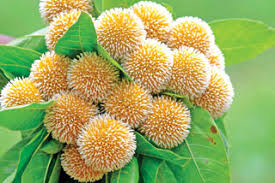